Zorg voor vrijheid
Les 5 zorgen voor vrijheid en veiligheid.
MZ – VZ leerjaar 1
Waarom bespreken we vrijheidsbeperking?
Universele verklaring van de rechten van de mens, Artikel 3:
Ieder mens heeft recht op leven, vrijheid en onschendbaarheid van zijn persoon. 

Je hebt als mens recht op vrijheid!
2
[Speaker Notes: Het is belangrijk dat hetgene wat in de zorgpraktijk gebeurt, ook vanuit een hoger perspectief wordt bekeken. De universele verklaring geldt voor de hele wereld. Vanuit de verklaring zijn wetten opgesteld. Deze hebben consequenties voor onze eigen vrijheid en de manier waarop we met anderen omgaan (ook op de werkvloer).]
Wat is vrijheidsbeperking
Vrijheidsbeperking gaat over alle maatregelen die cliënten in hun vrijheid beperken.

Welke vrijheidsbeperkende maatregelen ken je, of heb je op stage gezien? Schrijf deze op? 

Wat zijn redenen om mensen in hun vrijheid te beperken?
[Speaker Notes: Het beperken van de vrijheid van cliënten is soms onvermijdelijk, maar mag alleen in uiterste nood worden toegepast. Het mag alleen wanneer de cliënt een ernstig gevaar of risico vormt voor zichzelf of zijn omgeving. 


Vormen van vrijheidsbeperking zijn: 
    Fysieke vrijheidsbeperking (Zweedse band, tafelblad). 
    Medicatie die het gedrag beïnvloed.
    Domotica (sensor, uitluistersysteem, camera, deurverklikker).
    Individuele afspraken (afspraken over roken, tijdsafspraken).
    Groepsafspraken en huisregels (bepaalde kasten op slot, bedtijden).

Redenen om zorgvragers te beperken in hun vrijheid (hoeft niet gegrond te zijn) 
Hoog risico op vallen. Door ouderdom neemt het risico op vallen toe, in de gehandicaptenzorg gaat het ook om vallen tijdens epileptische aanvallen. Uit onderzoek blijkt echter dat het fixeren van clienten grotere risico’s met zich mee brengt en dus niet veiliger zijn. 
Onrust bv: weglopen, dwalen en bewegingsdrang.
Agressie bv: agressie naar zichzelf (automutileren), naar anderen (andere cliënten of medewerkers) en/of de omgeving (materialen, dingen kapot maken ).
Ander probleemgedrag bv: roepen, overeten, dwangmatig gedrag zoals tikken en bonken, smeren met ontlasting of een verstoord dag- en nachtritme.]
Vormen van vrijheidsbeperking zijn:
Fysieke vrijheidsbeperking (Zweedse band, tafelblad). 
    Medicatie die het gedrag beïnvloed.
    Domotica (sensor, uitluistersysteem, camera, deurverklikker).
    Individuele afspraken (afspraken over roken, tijdsafspraken).
    Groepsafspraken en huisregels (bepaalde kasten op slot, bedtijden).
Redenen om zorgvragers te beperken in hun vrijheid (hoeft niet gegrond te zijn)
Hoog risico op vallen. Door ouderdom neemt het risico op vallen toe, in de gehandicaptenzorg gaat om vallen tijdens epileptische insulten. Onderzoek laat zien dat fixeren grotere risico’s heeft en niet veiliger is. 
Onrust bv: weglopen, dwalen en bewegingsdrang.
Agressie bv: agressie naar zichzelf (automutileren), naar anderen (andere cliënten of medewerkers) en/of de omgeving (materialen, dingen kapot maken ).
Ander probleemgedrag bv: roepen, overeten, dwangmatig gedrag zoals tikken en bonken, smeren met ontlasting of een verstoord dag- en nachtritme.
Negatieve gevolgen van vrijheidsbeperkingen (1)
Meer onrust (verzet).
Meer incontinentie.
Meer kans op decubitus.
Verlies van spiermassa en lenigheid -> valrisico neemt toe!
Contracturen
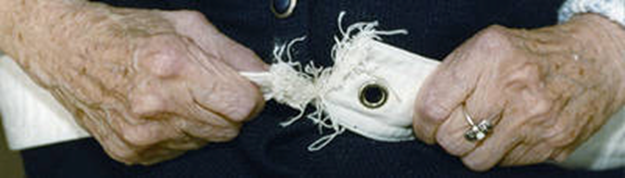 6
[Speaker Notes: Waarom vrijheidsbeperking in de zorg verminderen?
Vrijheidsbeperkende maatregelen kunnen heftig ingrijpen op het leven van de cliënt. Met name fixerende maatregelen die de bewegingsvrijheid van cliënten beperken hebben veel negatieve gevolgen:
•	Meer onrust (verzet).
•	Meer gedragsbeïnvloedende medicatie (psychofarmaca) om deze onrust weg te nemen. Deze medicijnen kennen veel bijwerkingen.
•	Achteruitgang mobiliteit: door de vrijheidsbeperking krijgt de cliënt minder beweging en verliest hierdoor spiermassa en lenigheid. Het valrisico neemt hierdoor toe: if you don’t use it, you lose it.
•	Meer incontinentie. De cliënt kan niet zelf naar het toilet en ook met hulp neemt de toiletgang meer tijd in beslag.
•	Meer kans op decubitus. Verzitten of verliggen gaat moeilijk door een band in bed of stoel. De cliënt ligt dus lang in dezelfde houding, waardoor de kans op doorligwonden toeneemt.
•]
Negatieve gevolgen van vrijheidsbeperkingen (2)
Meer psychofarmaca 
    Letsel. 
    Psychische klachten 
    Lichamelijke passiviteit
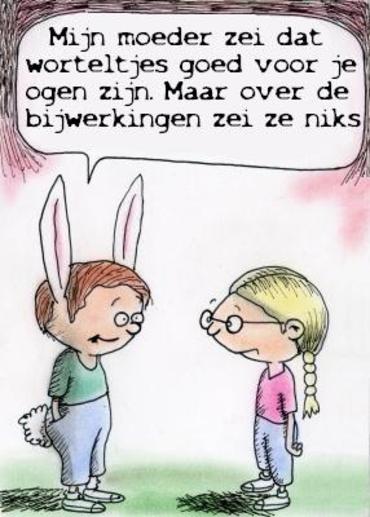 7
[Speaker Notes: Meer gedragsbeïnvloedende medicatie (psychofarmaca) om de onrust weg te nemen. Deze medicijnen kennen veel bijwerkingen.
Letsel. In 2008 vielen zeven doden door ‘ophanging’ in de Zweedse band door onjuist gebruik.
•   Psychische klachten als angst en depressie.
•   Lichamelijke passiviteit leidt tot forse achteruitgang van het denkvermogen, het slaap-waakritme en stemming van cliënten (Hamers et al, 2009).

Negatieve gevolgen zijn bijvoorbeeld: het ontstaan van incontinentie, decubitus, contracturen, depressie, agressie en agitatie. Lichamelijke passiviteit leidt daarnaast tot forse achteruitgang van het denkvermogen, het slaap-waakritme en stemming van bewoners. Verder is de toepassing van maatregelen niet per definitie veilig. Sommige bewoners proberen zich met alle macht te bevrijden uit hun fixatie. Jaarlijks ontstaan letsels (zoals blauwe plekken schaafwonden) door het gebruik van maatregelen en zijn er zelfs dodelijke ongevallen te betreuren door het gebruik van bedhekken en heupgordels.]
Jouw rol?
Wees kritisch (stel jezelf en collega’s vragen) 
Wees creatief (denk out of the box) 
Observeer en signaleer
Ga het gesprek aan met de zorgvrager
[Speaker Notes: Wees kritisch en stel jezelf en collega’s vragen zoals: 
Waarom is deze maatregel ooit ingezet?
Waar komt het risico vandaan?
Wat betekent dit gedrag van de zorgvrager?
Zijn er andere opties?  

Wees creatief 
Kennen jullie het filmpje van een zeer onrustige dementerende meneer die opgesloten werd in zijn kamer omdat hij andere bewoners tot last was? De verpleging wist niet goed hoe ze hier mee om moesten gaan. 1 van de verpleegkundigen vond het erg leuk om hier alternatieven voor te verzinnen en kwam met een lolly. De lolly maakte de man rustig waardoor hij zijn vrijheid kon behouden. 

Kortom denk out of the box!! Vrijheidsbepekende maatregelen zijn vaak het gevolg van het tekortschieten aan creatieve alternatieven door verpleegkundigen]